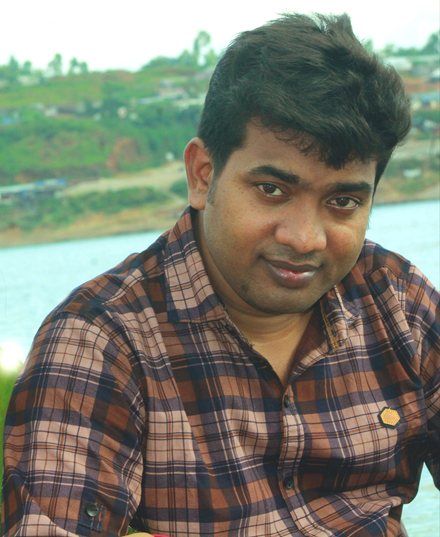 সুস্বাগতম
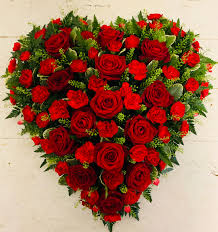 নয়ন চন্দ্র সরকার
ইন্সট্রাক্টর(নন-টেক)ফিজিক্স
পার্বতীপুর টেকনিক্যাল এন্ড এগ্রীকালচার
কলেজ, পার্বতীপুর, দিনাজপুর।
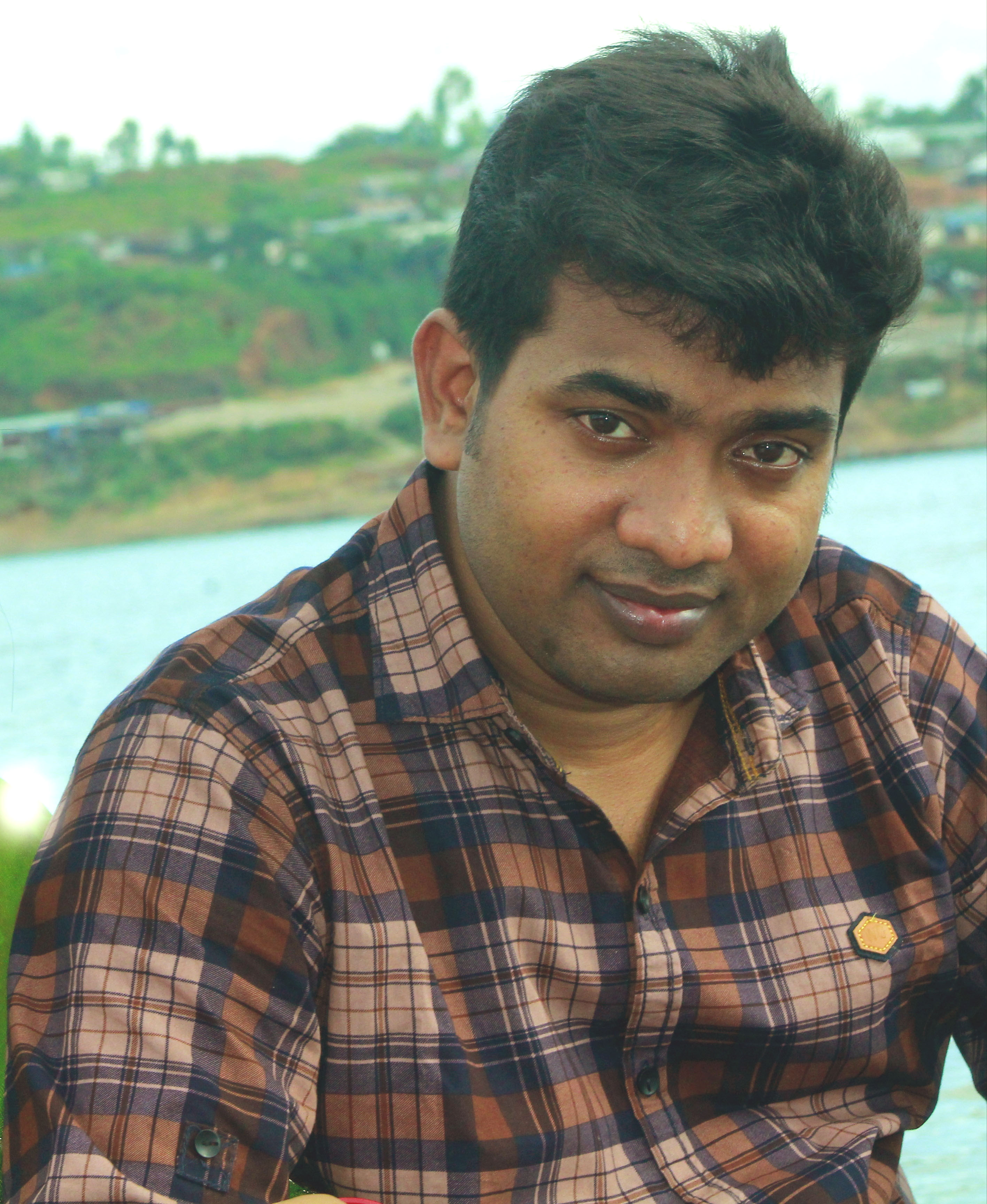 পাঠ পরিচিতি
পদার্থবিজ্ঞান-2
শ্রেনীঃ একাদশ ও দ্বাদশ
অধ্যায়ঃ দ্বিতীয় 
(স্থির তড়িৎ)
আলোচনার বিষয়
তড়িৎ বিভব
শিখন ফল
আলোচনা শেষে শিক্ষার্থীরা
১) তড়িৎ ক্ষেত্র ব্যাখ্যা করতে পারবে
২) তড়িৎ বিভব ব্যাখ্যা করতে পারবে 
৩) তড়িৎ বিভবের গাণিতিক বিশ্লেষণ করতে পারবে
আধানটি অসীম হতে তড়িৎক্ষেত্রে আসতে W পরিমান কাজ সম্পন্ন করে।
Amxg
+
Zwor‡ÿÎ
+   -
ধরি,
একটি  +q আধানকে তড়িৎ ক্ষেত্রের কোন বিন্দুতে আনতে কৃতকাজ = W
একটি একক +   ”         ”        ”       ”      ”         ”        ”  = W/q
আমরা জানি,
কৃতকাজ = বল × সরন
দলীয় কাজ
বিভবের সমীকরণ হতে সংজ্ঞা তৈরি কর
প্রশ্ন
1) তড়িৎ বিভব বলতে কী বুঝ ?
2) বিভবের সমকরণ হতে এর একক নির্ণয় কর ?
৩) 10V বিভব বলতে কী বুঝ ?
evwoi KvR
+10c মানের 0.2cm ব্যাসার্ধ্যের দুটি গোলকিয় আধান পরস্পর হতে .02m দুরে 
অবস্থান করে। 
ক) তড়িৎ বিভব কী ?  
খ) দুরত্ব বৃদ্ধি পেলে তীব্রতা কিভাবে হ্রাস পায় ব্যাখ্যা কর ?
গ) লম্ব বরাবর উপরে বিভব কত হবে ?
ঘ) প্রথম গোলকের কেন্দ্র হতে 0.1cm এবং দ্বিতীয় গোলকের কেন্দ্র হতে 0.2cm 
দুরে বিভব একই হবে গাণিতিকভাবে বিশ্লেষণ কর?
ধন্যবাদ
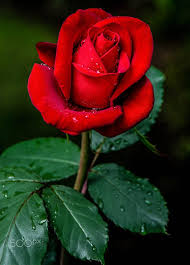